神的驚奇
Gottes Überraschungen
撒母耳記上 16
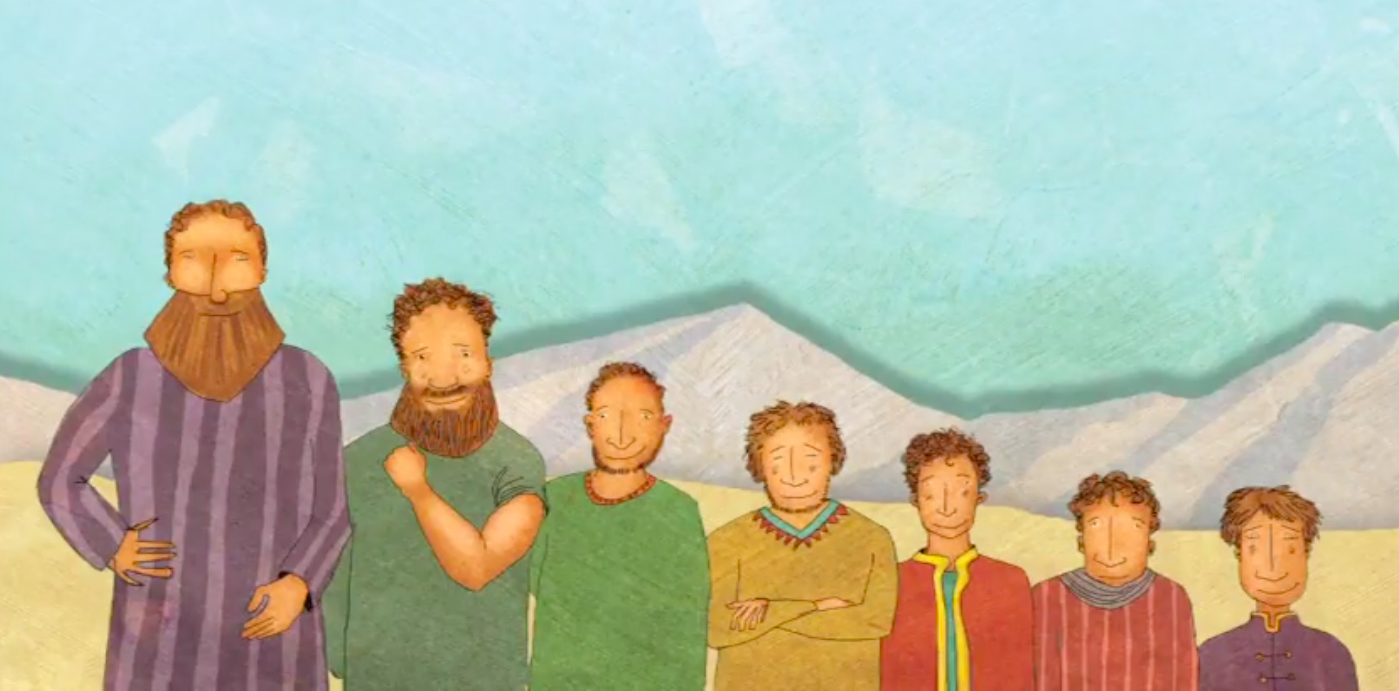 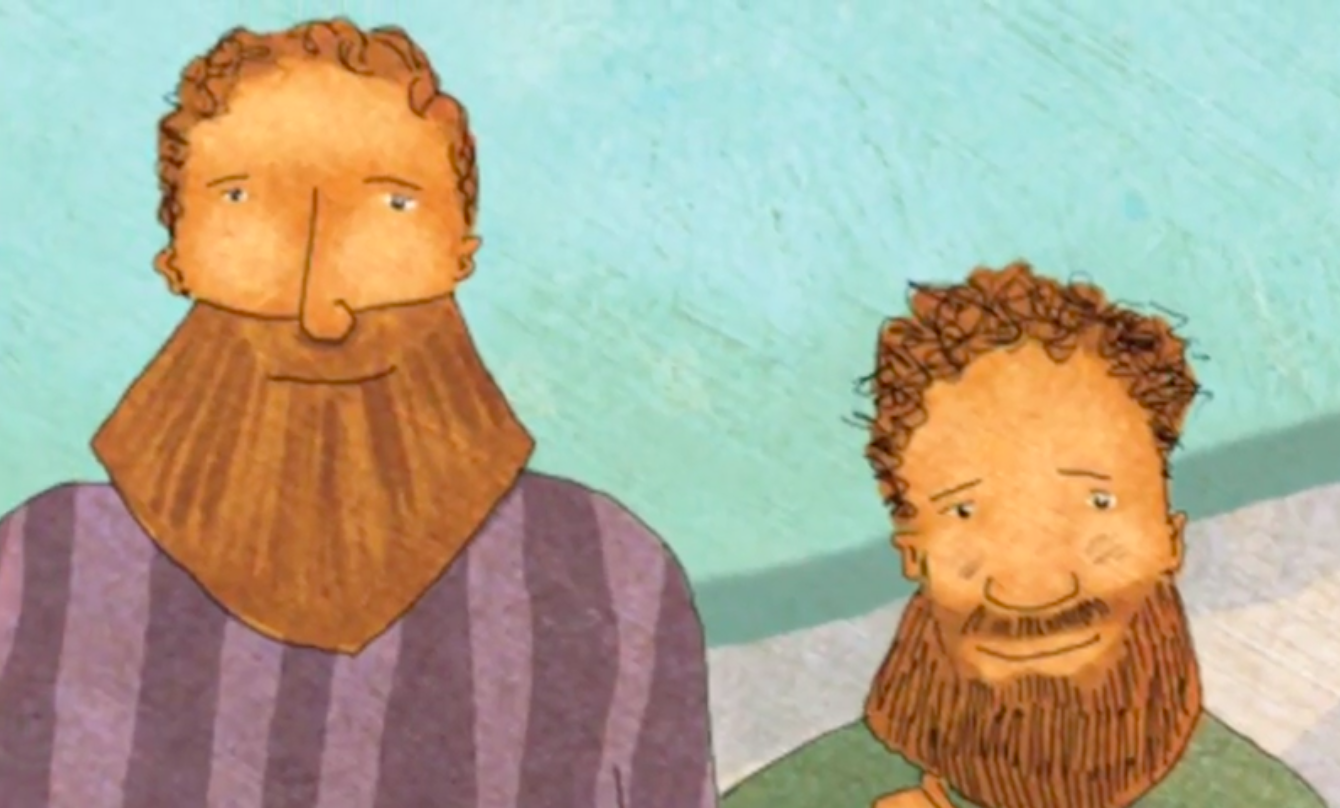 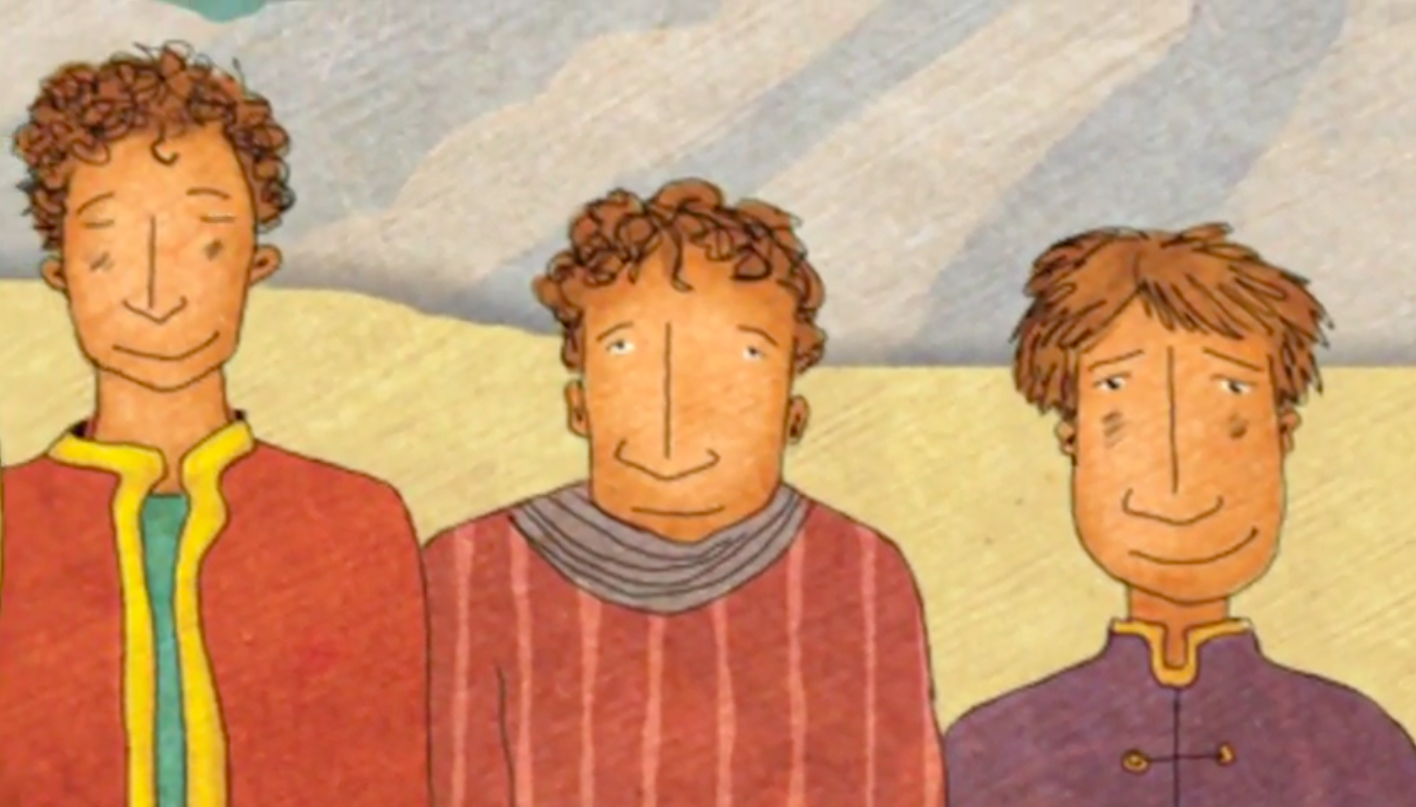 耶和華說：「人看外表，我看內心。」
耶和華要找合他心意的人，使他作他子民的統治者. 撒母耳記上 13:14
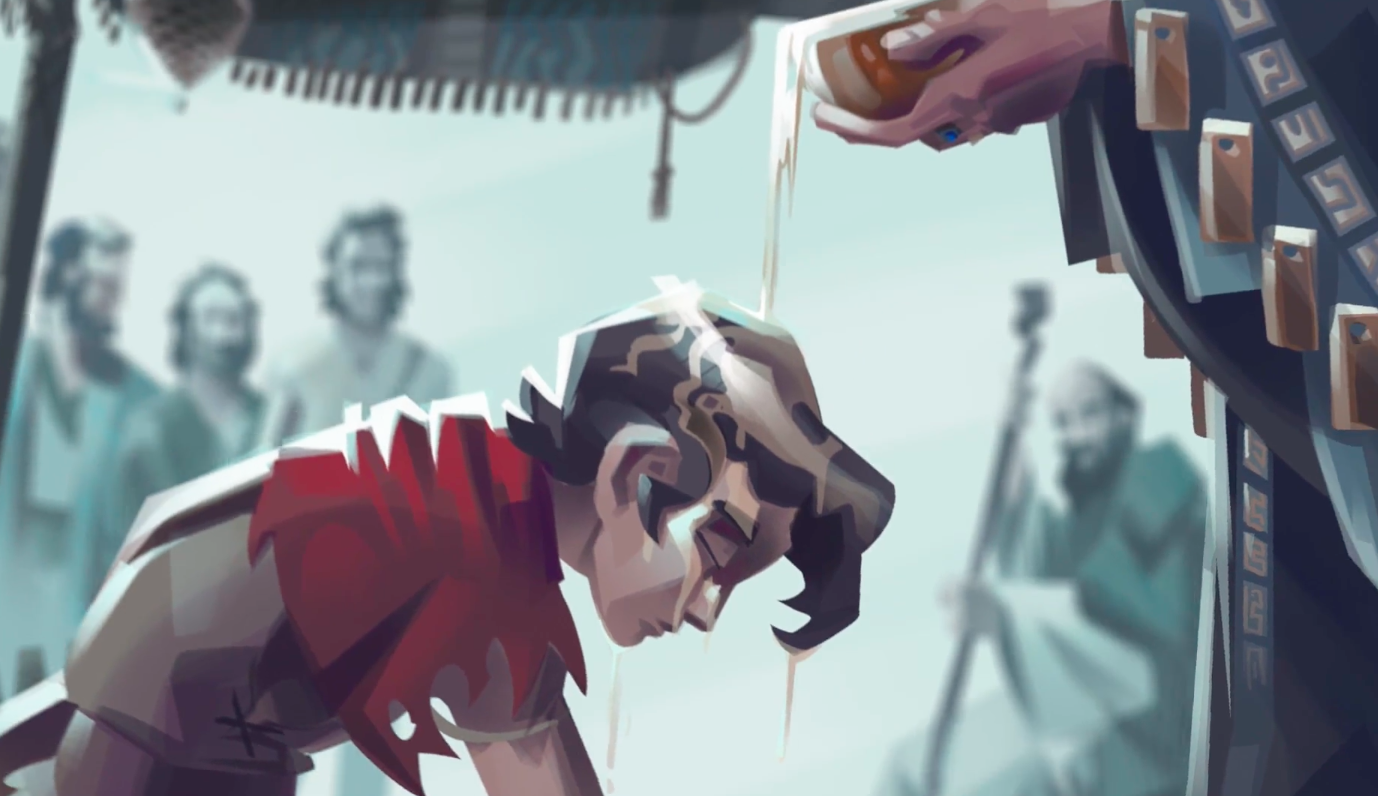 對上帝有信心		Having Faith in God 
家庭						Family
勇氣						Courage
友誼						Friendship
等待上帝				Waiting on God
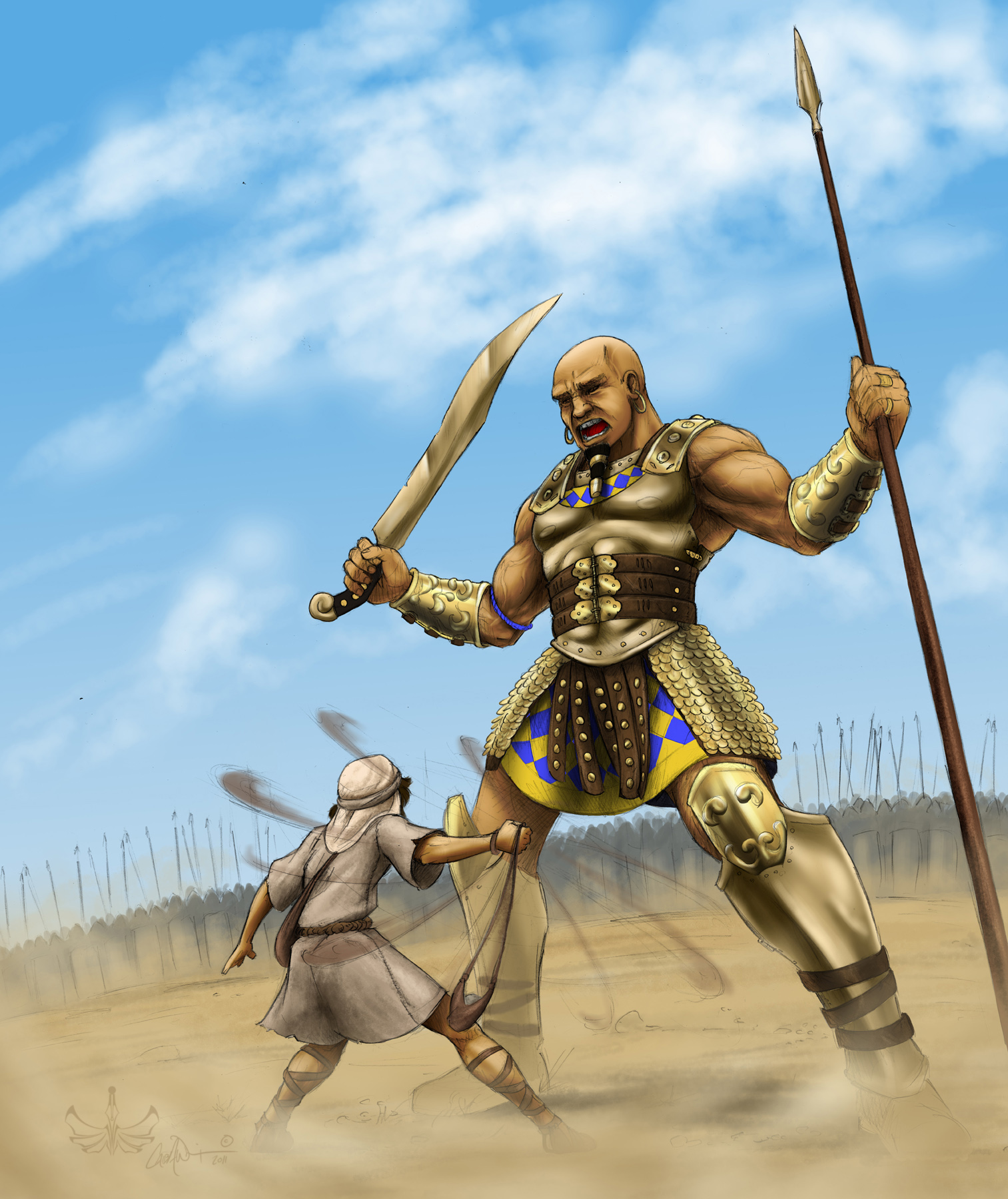 勇氣		
Courage
友誼	
Friendship
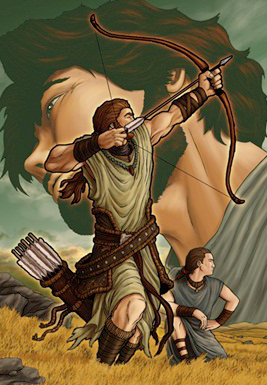 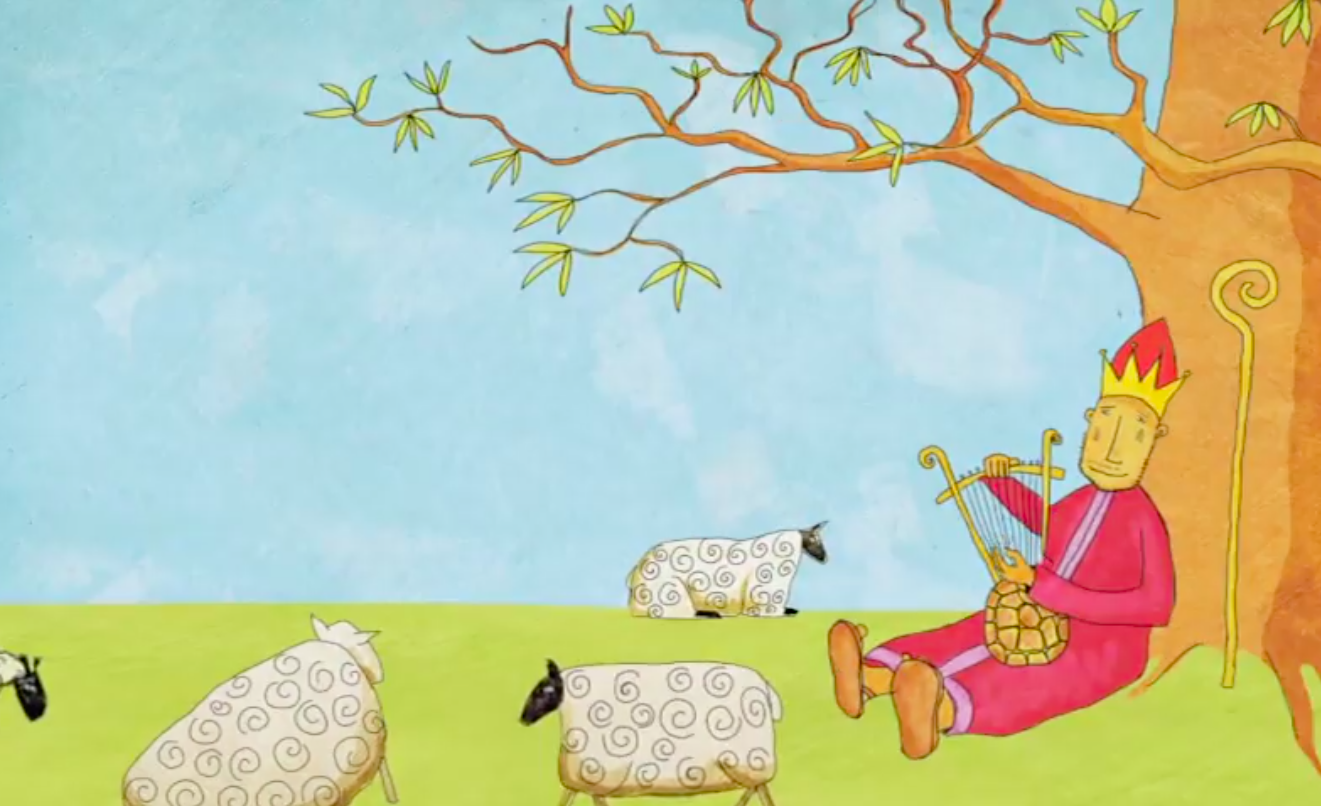